Development of Safety Benefit Factors for New Location and Widening Projects
CMF Clearinghouse Annual Webinar - December 8, 2021
Joy Davis, MPA, PMP
Brian Murphy, PE
SBFs for New Location and Widening
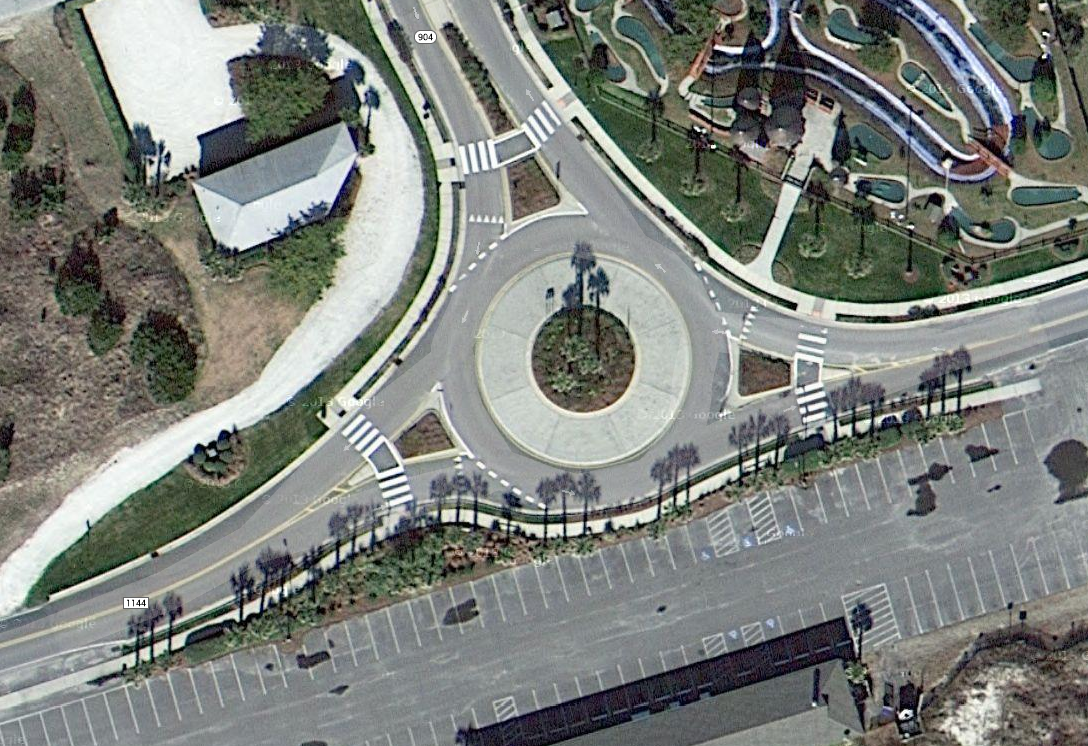 Presentation Overview
3
4
2
1
New Location Approach and Results
Background / Need for Research
Widening Approach and Results
Application of Results
2
SBFs for New Location and Widening
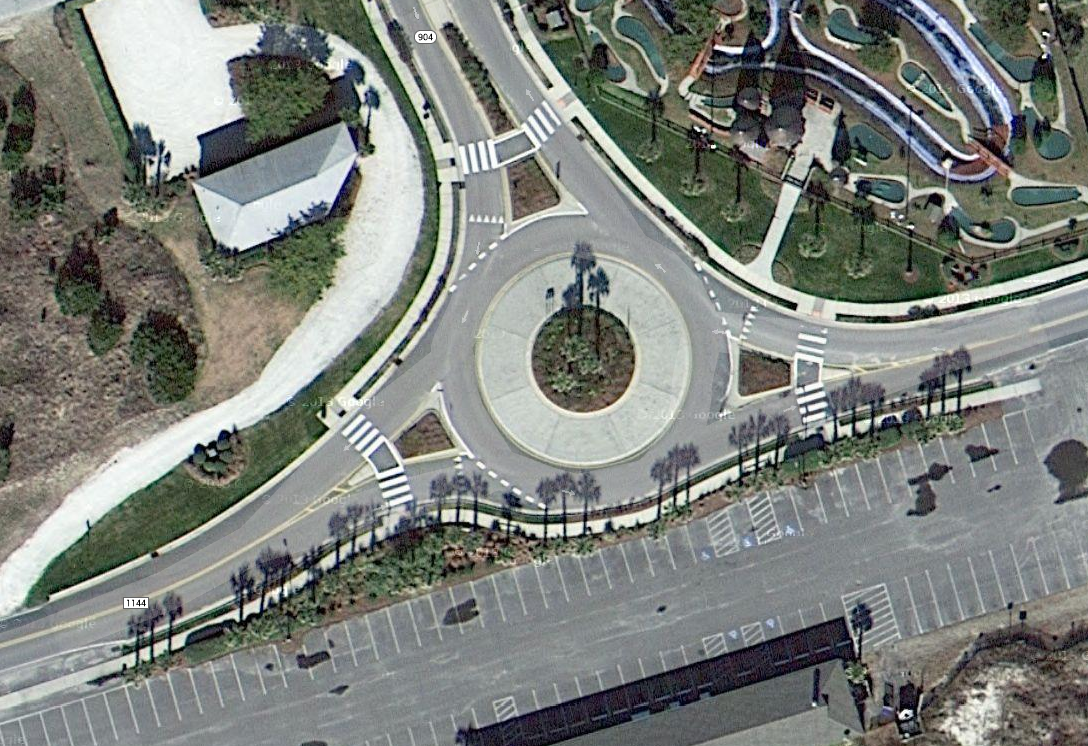 Presentation Overview
3
4
2
1
New Location Approach and Results
Background / Need for Research
Widening Approach and Results
Application of Results
3
SBFs for New Location and Widening
Background
NCDOT’s Data Driven Approach to Project Prioritization
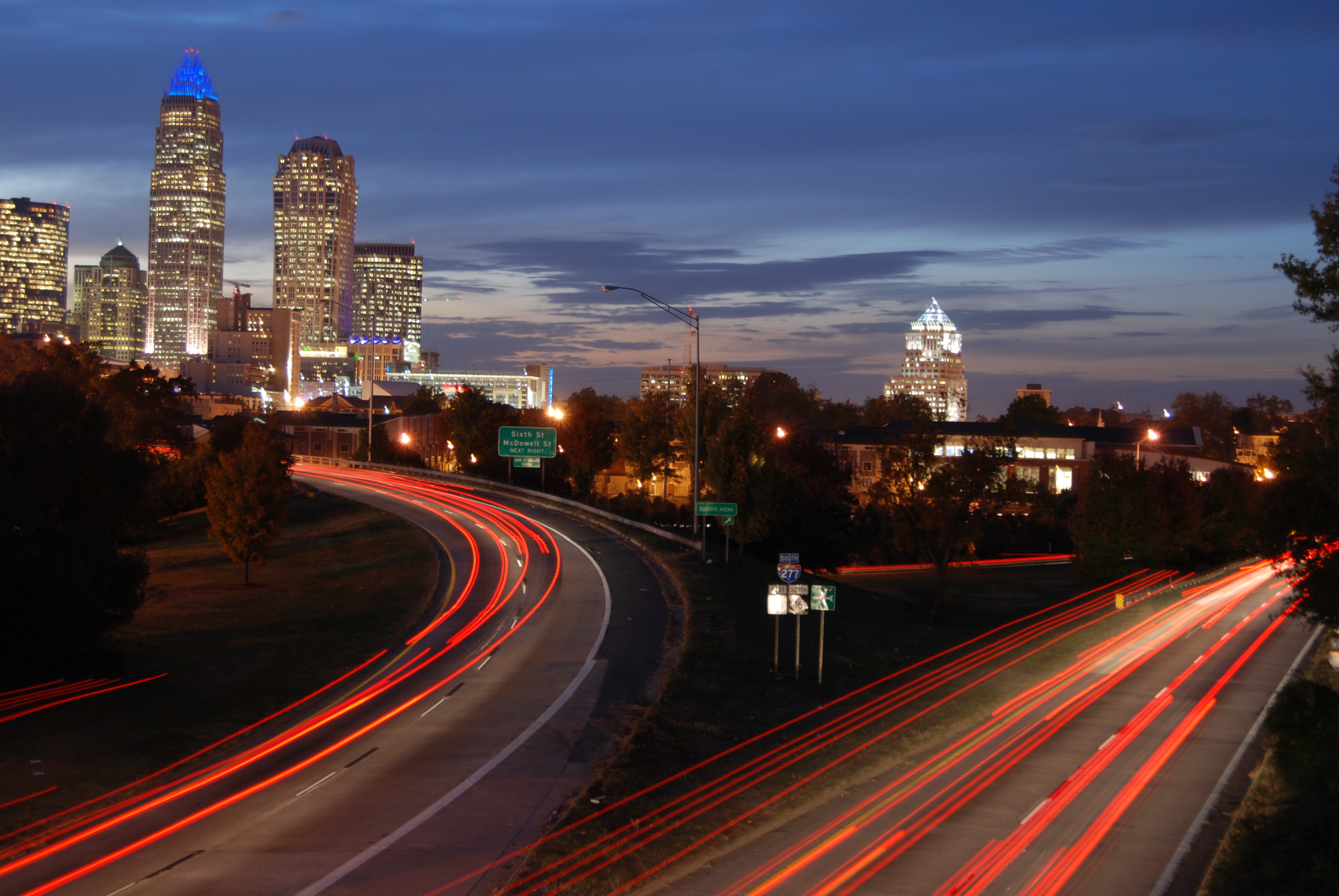 4
SBFs for New Location and Widening
Background
NCDOT’s Data Driven Approach to Project Prioritization
Signed into law in 2013
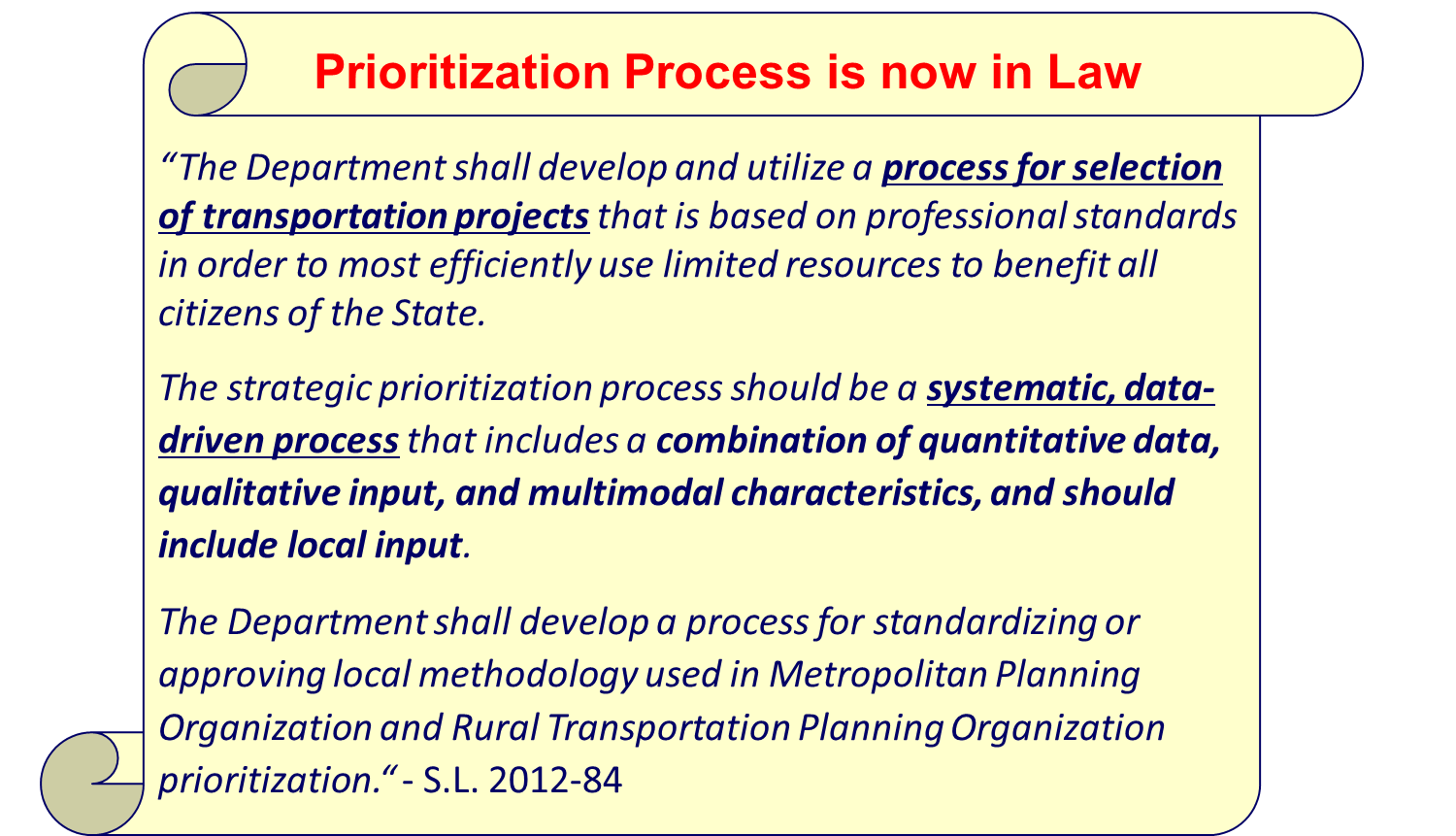 5
SBFs for New Location and Widening
Background
NCDOT’s Data Driven Approach to Project Prioritization
Signed into law in 2013
How Prioritization works:
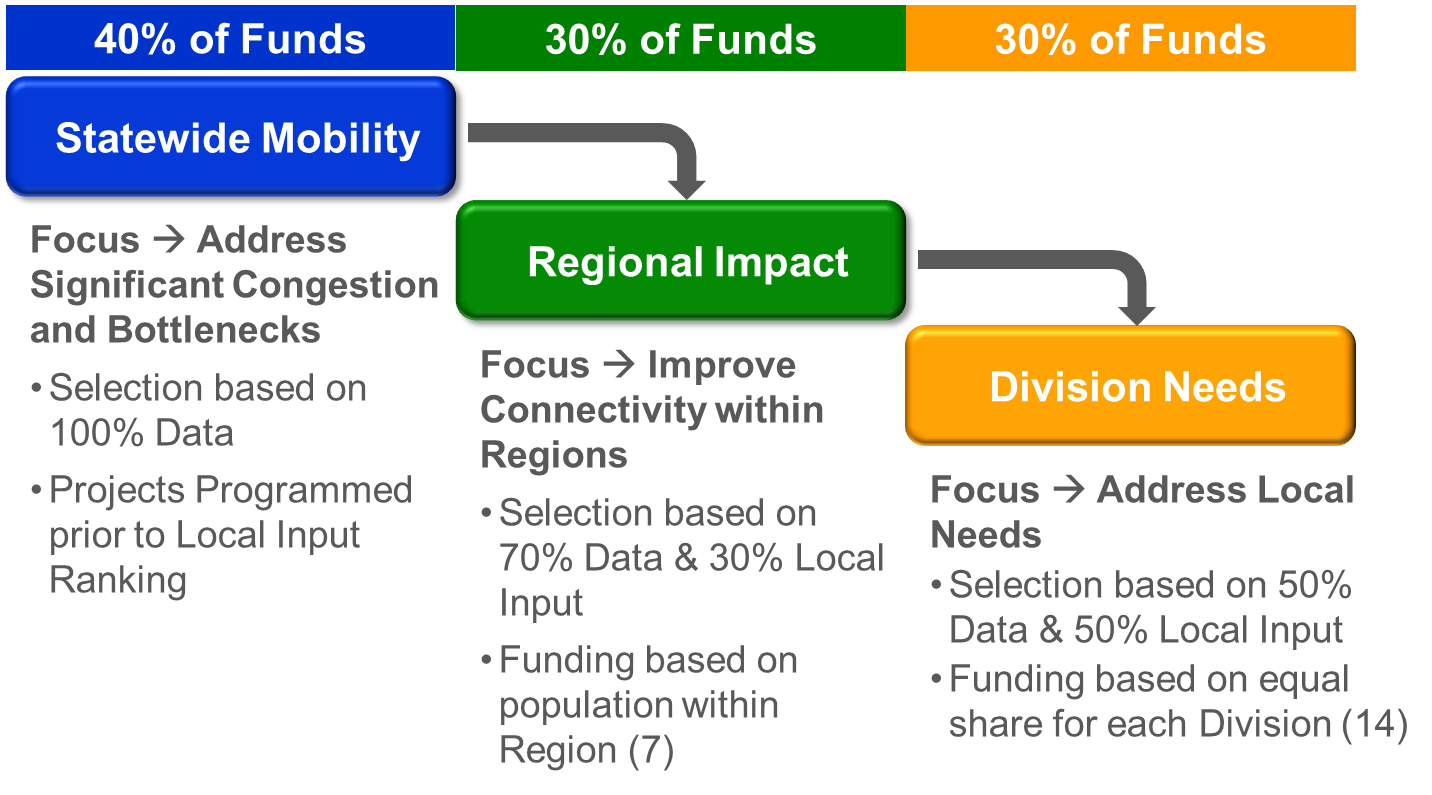 6
[Speaker Notes: NCDOT Annual Budget is about 5 billion.  About 2.5 Billion of that is for STI.]
SBFs for New Location and Widening
Background
NCDOT’s Data Driven Approach to Project Prioritization
Signed into law in 2013
How Prioritization works:
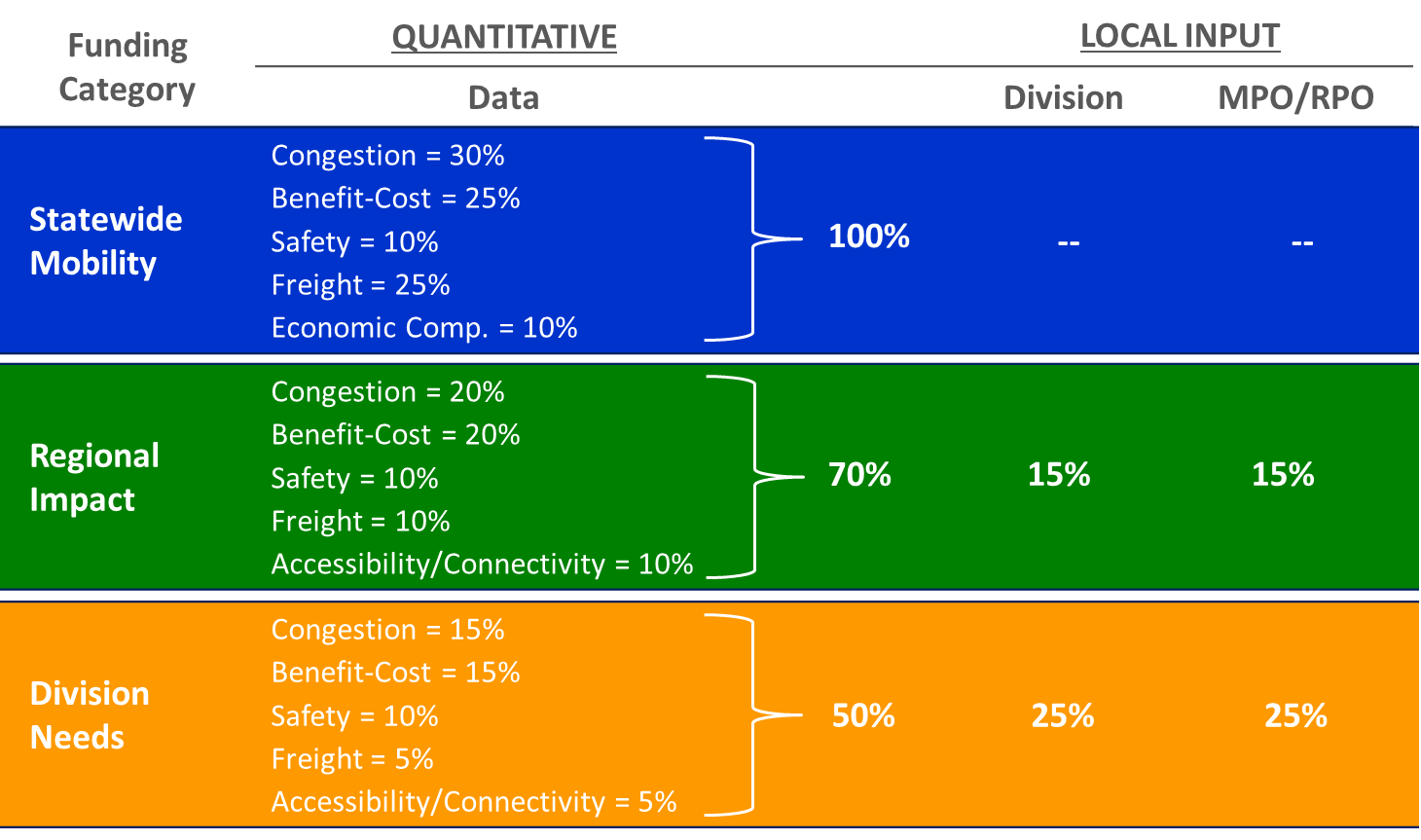 7
[Speaker Notes: There is an obvious need to]
SBFs for New Location and Widening
Background
Challenges to Quantifying the Safety Benefits for All Projects
Latest round of prioritization analyzed 1,204 highway projects ($54 billion)
8
[Speaker Notes: There is an obvious need to]
SBFs for New Location and Widening
Background
Challenges to Quantifying the Safety Benefits for All Projects
Latest round of prioritization analyzed 1,204 highway projects ($54 billion)
Limited amount of information for projects as they are submitted
Example:  “Improve Intersection”
9
[Speaker Notes: There is an obvious need to]
SBFs for New Location and Widening
Background
Challenges to Quantifying the Safety Benefits for All Projects
Latest round of prioritization analyzed 1,204 highway projects ($54 billion)
Limited amount of information for projects as they are submitted
Example:  “Improve Intersection”
Safety benefits must fit with Prioritization Office’s project categories (“SITs”)
10
[Speaker Notes: There is an obvious need to]
SBFs for New Location and Widening
Background
Challenges to Quantifying the Safety Benefits for All Projects
Latest round of prioritization analyzed 1,204 highway projects ($54 billion)
Limited amount of information for projects as they are submitted
Example:  “Improve Intersection”
Safety benefits must fit with Prioritization Office’s project categories (“SITs”)
11
[Speaker Notes: There is an obvious need to]
SBFs for New Location and Widening
Background
Challenges to Quantifying the Safety Benefits for All Projects
Latest round of prioritization analyzed 1,204 highway projects ($54 billion)
Limited amount of information for projects as they are submitted
Example:  “Improve Intersection”
Safety benefits must fit with Prioritization Office’s project categories (“SITs”)
Safety Benefit Factors (SBFs)
Not the same as Crash Modification Factors (CMFs)
CMFs typically describe a very specific treatment
SBFs describe a SIT category or subcategory
SBFs used the same as CMFs in this process to quantify safety benefits
12
[Speaker Notes: There is an obvious need to]
SBFs for New Location and Widening
Background
Challenges to Quantifying the Safety Benefits for All Projects
Latest round of prioritization analyzed 1,204 highway projects ($54 billion)
Limited amount of information for projects as they are submitted
Example:  “Improve Intersection”
Safety benefits must fit with Prioritization Office’s project categories (“SITs”)
Gap in knowledge regarding the safety benefits of some highway project types
13
[Speaker Notes: There is an obvious need to]
SBFs for New Location and Widening
Background
Challenges to Quantifying the Safety Benefits for All Projects
Latest round of prioritization analyzed 1,204 highway projects ($54 billion)
Limited amount of information for projects as they are submitted
Example:  “Improve Intersection”
Safety benefits must fit with Prioritization Office’s project categories (“SITs”)
Gap in knowledge regarding the safety benefits of some highway project types
14
[Speaker Notes: There is an obvious need to]
SBFs for New Location and Widening
Background
Challenges to Quantifying the Safety Benefits for All Projects
Latest round of prioritization analyzed 1,204 highway projects ($54 billion)
Limited amount of information for projects as they are submitted
Example:  “Improve Intersection”
Safety benefits must fit with Prioritization Office’s project categories (“SITs”)
Gap in knowledge regarding the safety benefits of some highway project types
15
[Speaker Notes: Purpose of this research is to quantify the safety benefits of two types of projects so that this information can be fed into NCDOT’s data driven process for project selection.]
SBFs for New Location and Widening
Poll Question
Does your agency have a data driven project prioritization process that incorporates expected safety benefits?

No, our process does not incorporate expected safety benefits

Yes, our process incorporates safety in a qualitative way (e.g. Minimal, Moderate, Significant)

Yes, our process incorporates safety in a quantitative way (e.g. CMFs)
16
[Speaker Notes: There is an obvious need to]
SBFs for New Location and Widening
Background: Research Approach
CMFs for all crash types/severities were included in the search
Some CMFs for widening, no 4-star CMFs for new location projects
17
[Speaker Notes: There is an obvious need to]
SBFs for New Location and Widening
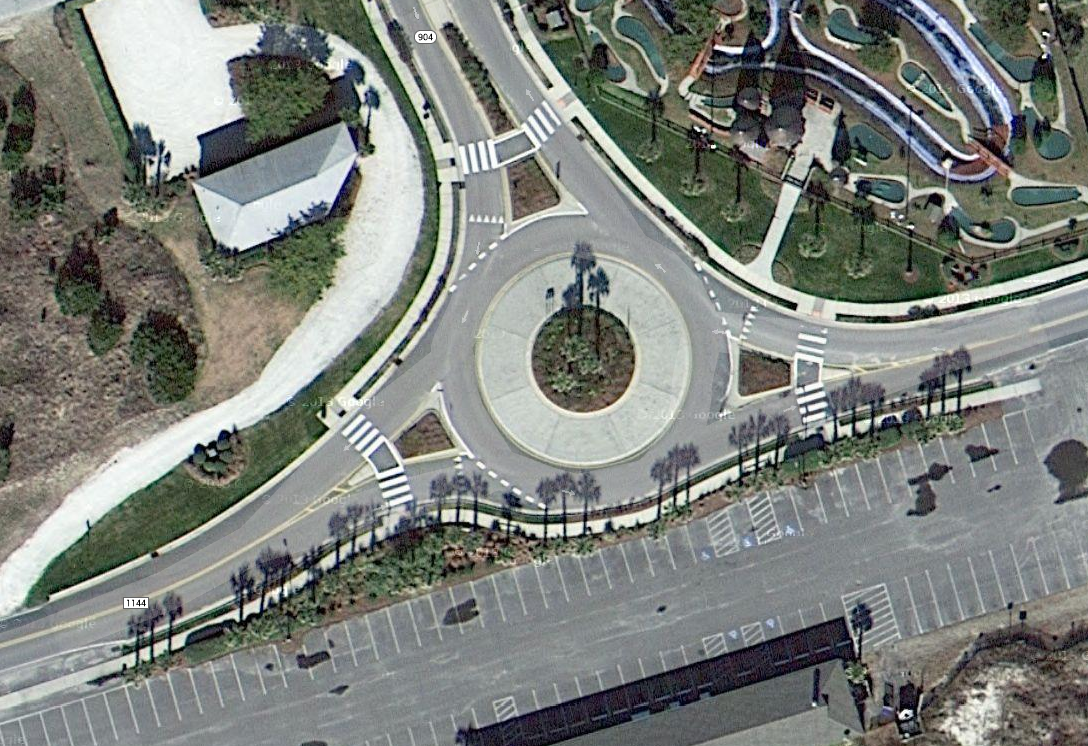 Presentation Overview
3
4
2
1
New Location Approach and Results
Background / Need for Research
Widening Approach and Results
Application of Results
18
SBFs for New Location and Widening
Approach: New Location (Bypass) Projects
Overview of Naïve Empirical Bayesian (EB) Before-After Analysis
Compared the crashes that would be expected if the bypass was not built to the actual crashes after the building of the bypass
Before Period - Original Route
After Period - Original Route + Bypass
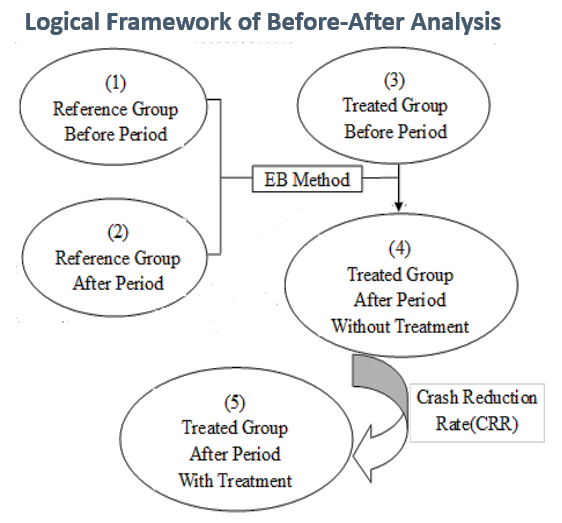 Method accounts for changes in traffic before the bypass compared to the increase in traffic after bypass was built
Method does not account for the effect of the bypass on the overall system due to redirecting of traffic from other parts of the network
19
[Speaker Notes: There is an obvious need to]
SBFs for New Location and Widening
Approach: New Location (Bypass) Projects
Application of Naïve EB Before-After Analysis
Sample of 16 NC sites (original route + bypass route) examined
The following steps were undertaken to account for trends:
Obtained NCDOT annual crash rates for All Primary Routes
Used 1996 as baseline to scale the crash rates in the following years
Conducted a disaggregate analysis based on facility type
Differences were minimal and sample sizes were small
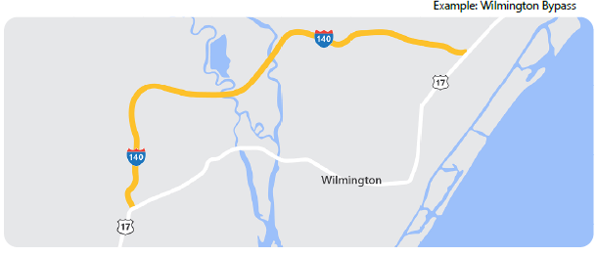 20
[Speaker Notes: There is an obvious need to]
SBFs for New Location and Widening
Results: New Location (Bypass) Projects
21
[Speaker Notes: There is an obvious need to]
SBFs for New Location and Widening
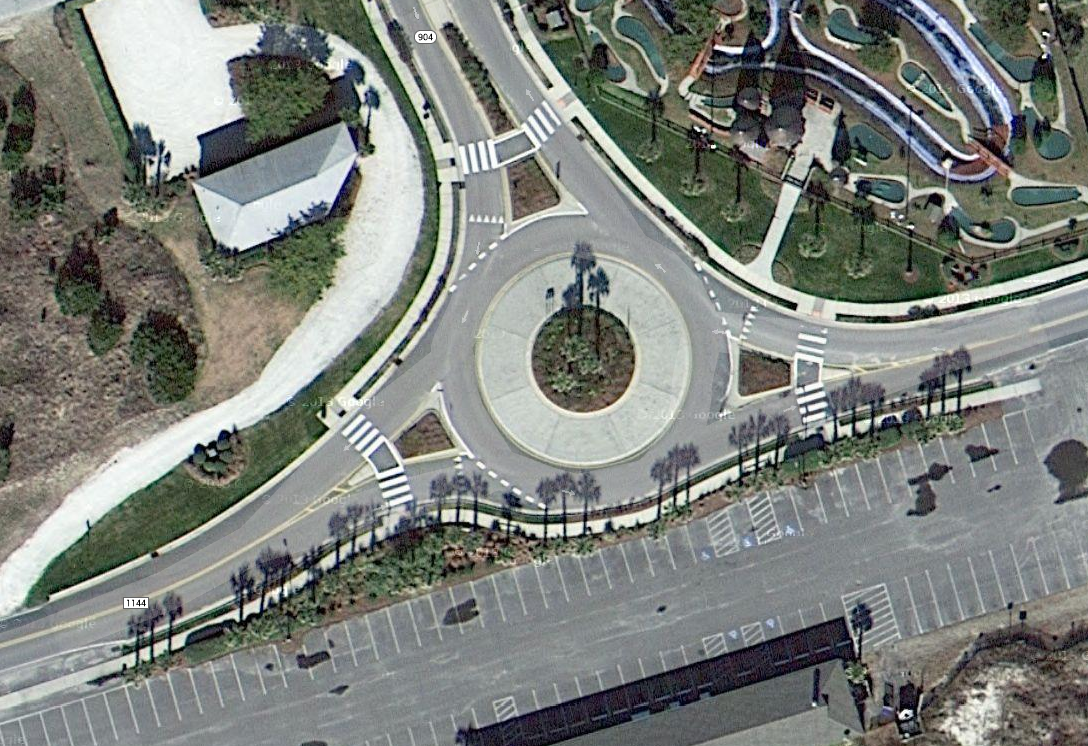 Presentation Overview
3
4
2
1
New Location Approach and Results
Background / Need for Research
Widening Approach and Results
Application of Results
22
SBFs for New Location and Widening
NCDOT Widening Types
23
[Speaker Notes: Purpose of this research is to quantify the safety benefits of two types of projects so that this information can be fed into NCDOT’s data driven process for project selection.]
SBFs for New Location and Widening
Approach: Widening Projects
Applied Safety Performance Functions
Estimated the predicted number of crashes for the before and after facility types
Used the HSM predictive models calibrated using NC data
Used NC data to guides assumptions related to AADT and roadside parameters
Data used for this analysis was collected as part of NCDOT RP 2020-27 “Updated and Regional Calibration Factors for Highway Safety Manual Crash Prediction Models (2016-2019)”
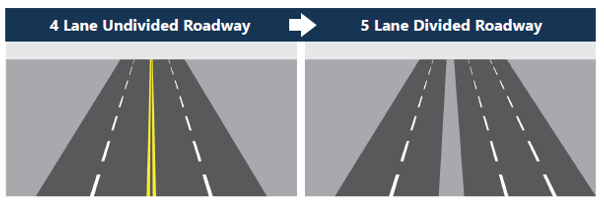 24
Example: 4U to 5D
[Speaker Notes: There is an obvious need to]
SBFs for New Location and Widening
Results: Widening Projects
25
[Speaker Notes: There is an obvious need to]
SBFs for New Location and Widening
Results: Widening Projects
26
[Speaker Notes: There is an obvious need to]
SBFs for New Location and Widening
Results: Widening Projects
27
[Speaker Notes: There is an obvious need to]
SBFs for New Location and Widening
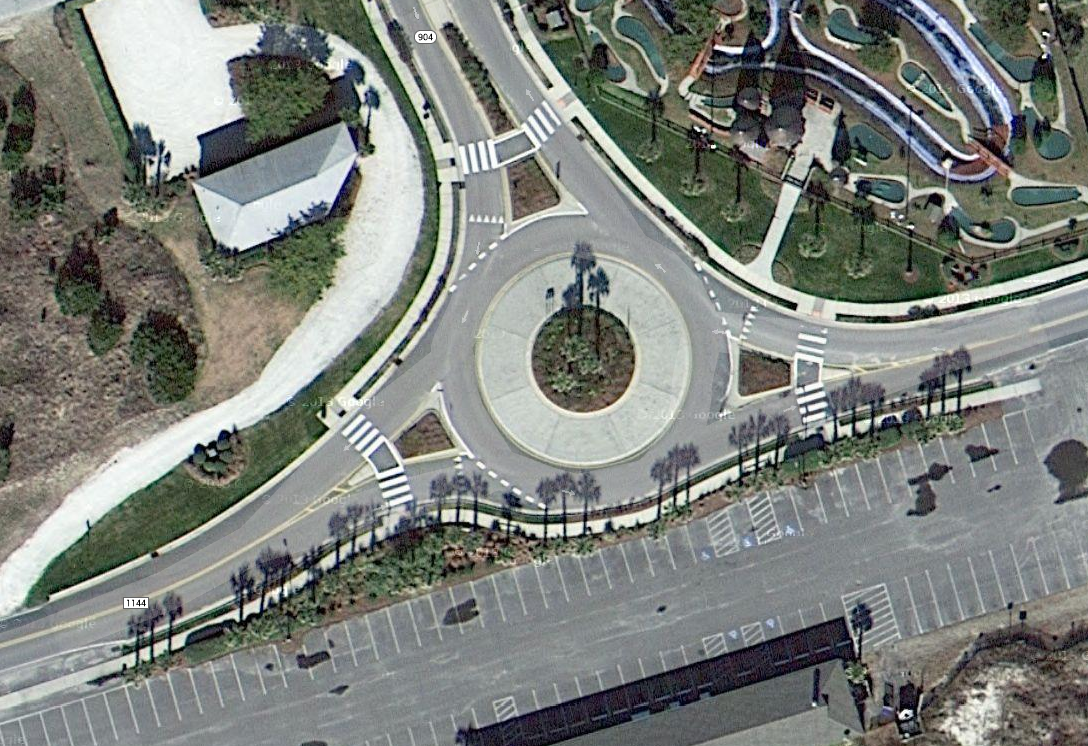 Presentation Overview
3
4
2
1
New Location Approach and Results
Background / Need for Research
Widening Approach and Results
Application of Results
28
SBFs for New Location and Widening
Application of Results
Resulted in 10 new SBFs for NCDOT and confirmation of 2 SBFs already utilized by NCDOT
Sensitivity analysis conducted to show impact on prioritization process
One-pagers developed for each new SBF to help inform decision-makers about recommendations
New SBFs will be reviewed and will need to be adopted formally
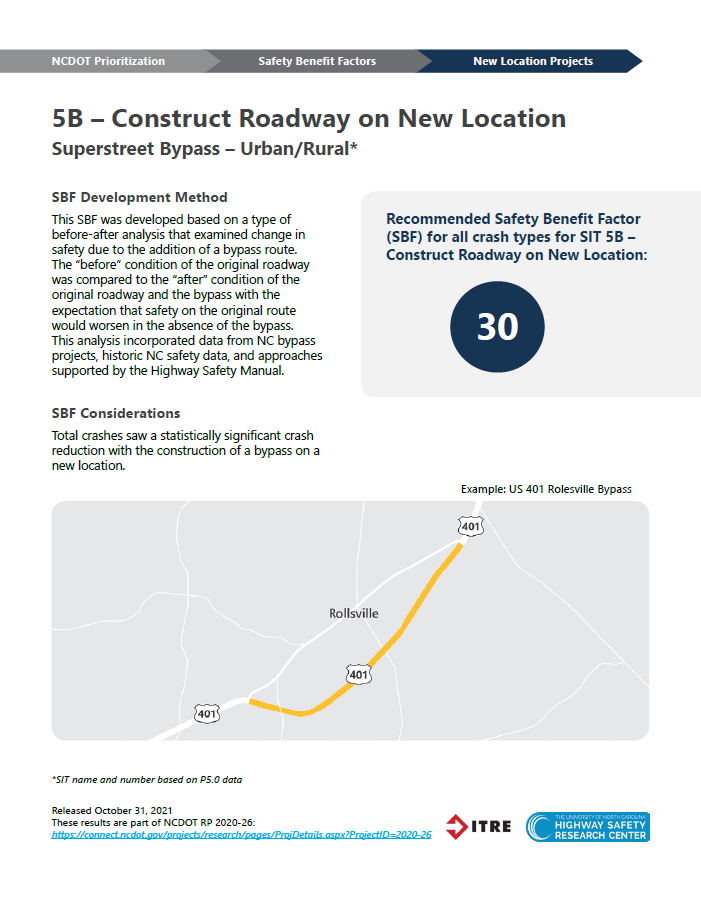 29
[Speaker Notes: There is an obvious need to]
Thank you!
Joy Davis, MPA, PMP
Research Coordinator
Institute for Transportation Research and Education
North Carolina State University
jcdavis7@ncsu.edu


Brian Murphy, PESafety Planning Engineer
Traffic Safety Unit
North Carolina Department of Transportation
(919) 814-4948
bgmurphy@ncdot.gov
30